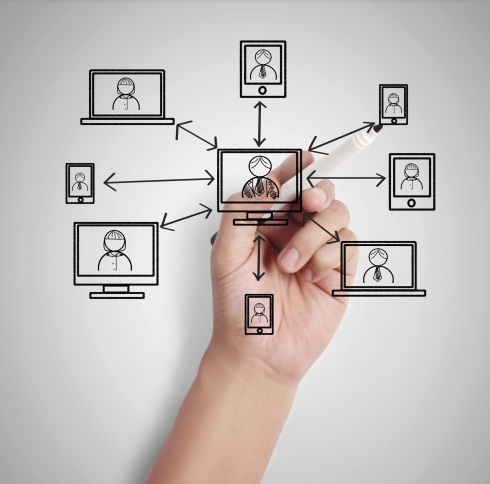 Step by Step Instructions for Ensuring That All Your Materials Are 508 Compliant and Accessible
Mel Kutner and Rachel Croninger
American Institutes for Research
June 2013
Copyright © 20XX American Institutes for Research. All rights reserved.
What is 508 Compliance?
Amendment to the Rehabilitation Act of 1973. 
Requires Federal agencies to make electronic and information technology accessible to individuals with disabilities
The law applies to all Federal agencies when they develop, procure, maintain, or use electronic and information technology
By extension, the law also applies to all grantees and contractors funded by a Federal agency.
For more, see: www.section508.gov/index.cfm
[Speaker Notes: Part of Best practices. Be good. Do good things.]
Why is it Important?
Eliminates barriers in information technology 
Makes available new opportunities for individuals with disabilities 
The goal is for individuals with disabilities to have access to and be able to use information and data that are comparable to the access and use by individuals without disabilities.
In other words, having a disability should not put someone at a disadvantage when they are trying to access your presentation
[Speaker Notes: Even the playing field: “Making sure a disability is not a disadvantage”]
Making Documents Compliant: General Guidelines
Screen readers
What they see is different than what we see
For more, click on: http://webaim.org/techniques/screenreader/ 
Alternative text (alt text) 
Conveys the same essential information 
No information or function is lost 
Purely decorative images do not need alt text 
Information Layout
[Speaker Notes: Define essential information 
Define Function]
Accessibility Checker in Microsoft Office
To run Accessibility Checker:
Click: File > Info > Check for Issues 
This will open a drop-down menu (not shown to the right) click on the second option titled ‘Check Accessibility’
Inspection Results
Errors are items that you need to fix to make the document accessible
Warnings and Tips are things that you should review to make sure they are accessible
Addressing Inspection Results
Click the first item underneath ‘Errors’. 
It will take you automatically to the slide that needs to be fixed.
When it is corrected, the slide will automatically be removed from the list
Additional Information Box
This will have: 
a brief explanation of what needs to be fixed, or 
why the slide was marked, as well as 
step by step instructions on how to fix it.
Adding Alt Text to a Graph or Image
Right click image 
Go down to the bottom of the box and select ‘Alt Text’
Adding a Description
Remember that a description should contain the basic information that an image is being used to convey
For example, the graph below can be described as: “triple bar graph showing increased willingness to share for Tier 3 students across Baseline, Week 4, Week 8 and Week 12. No change for Tier 2 or Tier 1 students”
Include:
Main measures and trends of graphs.
Avoid:
Getting bogged down in extraneous details. For example, no need to list the exact measures listed in the table beneath the graph
Check Reading Order: Overview
This is frequently a suggestion that will come up underneath ‘Tips’ 
Why it is important:
When screen readers view a PPT or document, it has no way to understand the information holistically—it decides what order to read information based on the formatting of the page and internal document code. 
This is particularly important if you use text boxes and images
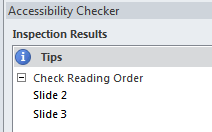 Check Reading Order: Step 1
On the ‘Home’ tab, select ‘Arrange’
A drop-down menu will appear; select ‘Selection Pane’, which will be at the very bottom
Step 2: Re-ordering
All of the slide’s components will be listed on the right in the box titled ‘Selection and Visibility.’ The order that a screen reader will recognize and read out the slide components is listed from bottom to top
Use the arrows at the bottom to rearrange the order that the components are recognized. 
The exact order of each slide may vary based on its content. 
However, we suggest that you set up the slide so that the: 
Slide Number is first (which means at the very bottom), and 
Title is second (second from bottom).
Non-Essential Images
Purely decorative images (including logos), do not need descriptions; however, many screen readers will try to provide a description of an image’s shape and size, which can end up adding ambiguity or confusion.
For example, the ice cream cone on the slide on the left does not contain essential information and should be removed for electronic version.
How to Remove Non-Essential Images
Begin the same way you do when you re-order images:
Go to ‘Home’ Toolbar > click ‘Arrange’ > in drop-down menu go to the bottom for ‘Selection Pane’
Click on the small icon that looks like an eye to remove photo. 
The image will disappear from the slide, as will the eye icon.
Note that this will not permanently remove the image—it can be added back live by clicking on the blank square again.
Incorporating Non-Essential Images into Slide Background
This will allow you to include a visual with non-essential information in a way that it is not picked up or described by a screen reader to reduce confusion
Step 1
Copy the slide that has an image you want to keep. 
Step 2
Remove all textual content in the copy of the slide, so that only the background and images remain. Make sure that this copy of the slide is selected and open on your screen relatively big.
Incorporating Non-Essential Images into Slide Background, cont’d
Step 3
Open your computer’s application that will take a photo of your screen. If you are not sure where to find it, run a search of your applications.
PCs: the application is called ‘Snipping Tool’
Macs: the utility is called ‘Grab’, or you can press Command-Shift-4. A cross-hair cursor will appear and you can click and drag to select the area you wish to capture.
Step 4
Use the tool to take a photo of the copy of the slide you made in Step 2 (with images and no text) – and save the file.
Incorporating Non-Essential Images into Slide Background, cont’d
Step 5
Go to the original slide that you had copied. Change its background by:
Right clicking on the slide and select ‘Format Background’
‘Fill’ should be open and highlighted (if not, select). Then in the menu on the right, select ‘Picture or Texture Fill’
Open the photo you saved in Step 4, by going to ‘Insert From’—and clicking on the ‘File’ button below it. 
Step 6
This should update the background of your slide so it incorporates the image. Delete the original images, so they are not picked up by screen readers. You can apply this type of change to all slides by pressing ‘Apply to All’, or multiple slides at the same time by clicking on them using the Ctrl key and repeating the steps above.
Completing an Accessibility Check in Microsoft Office
When you finish making updates to a slide, it will disappear from the ‘Accessibility Checker’ 
Go through each slide until there are no more that are marked as Errors.
Making Documents Compliant in Adobe Pro
PDF
View 
Tools 
Accessibility 
Full Check
www.adobe.com/accessibility/products/acrobat/pdf/acrobat-x-accessibility-checker.pdf
Resources to Support Accessibility
Appropriate Use of Alternative Text
http://webaim.org/techniques/alttext/
GSA Tutorials, Guidance, and Checklists:
http://www.gsa.gov/portal/content/103565
Mel Kutner and Rachel Croninger
OSEP Project Directors’ Conference Staff
osep-meeting@air.org

American Institutes for Research
1000 Thomas Jefferson Street, NW
Washington, DC 20007
General Information: 202-403-5000
TTY: 887-334-3499
www.air.org
22